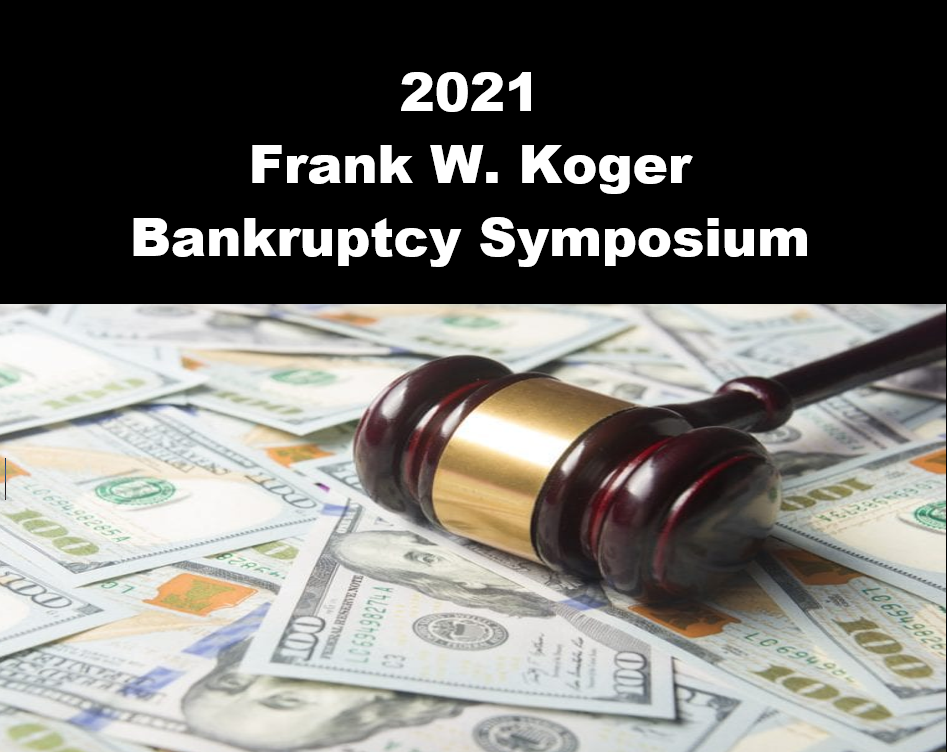 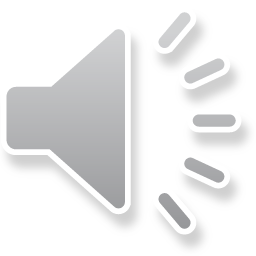 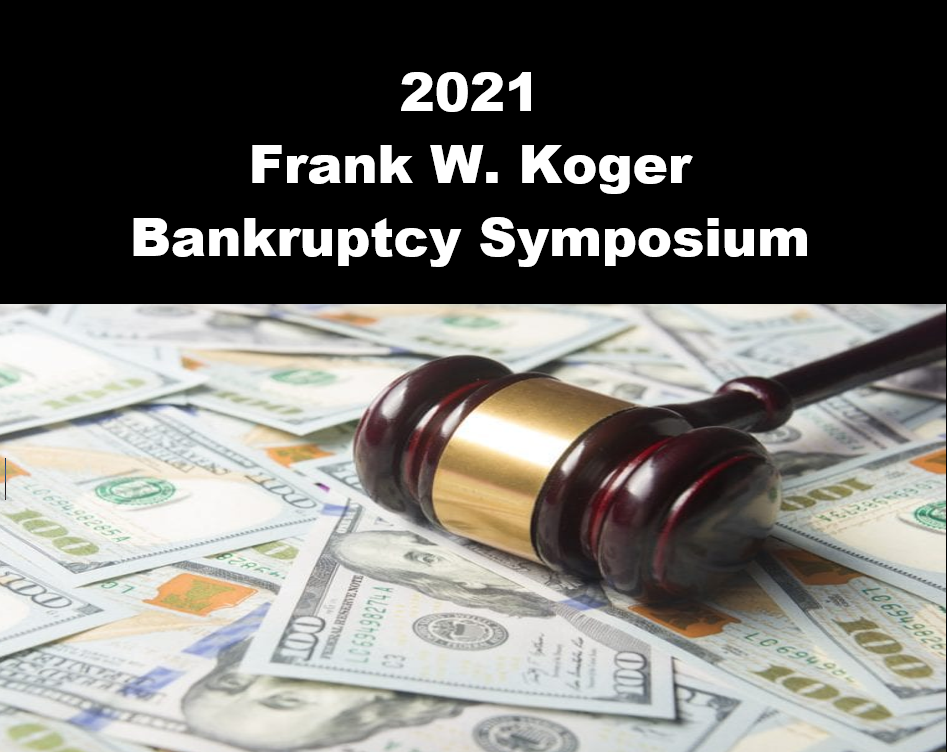 Program Officially Begins9:00 amSlides containProgram materials & CLE information
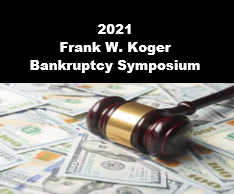 Elephants and Mouseholes in the Code:A Comment on Statutory Interpretation in Bankruptcy
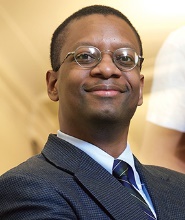 9:00 am - 9:50 am
Troy A. McKenzie
Professor
School of Law - New York University
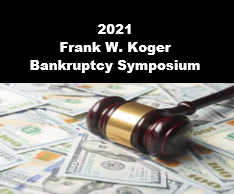 Recognizing and Addressing Implicit Bias in Bankruptcy Proceedings
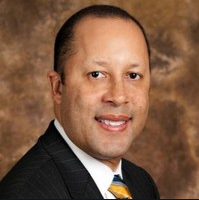 10:00 am - 10:50 am
The Honorable Christopher M. Alston
U.S. Bankruptcy Judge
Western District of Washington
A Conversationwith the Experts
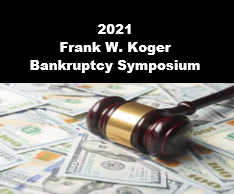 Brian T. Fenimore, Chief, U.S. Bankruptcy Judge Dennis R. Dow, U.S. Bankruptcy JudgeCynthia A. Norton, U.S. Bankruptcy JudgeDaniel J. Casamatta, Acting U.S. TrusteeRichard V. Fink, Chapter 13 TrusteeSharon L. Stolte, Moderator
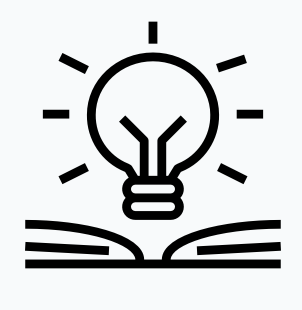 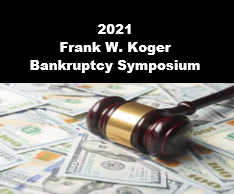 MaterialsAvailable
https://www.mow.uscourts.gov/outreach
/koger_symposium
Question & Answers
Post questions throughout event

Speakers determines time for questions

Not all questions may be answered due to time
APPROVED

MO - 3 hours TOTAL CLE
	includes 1 hr. Ethics
	includes 1 hr. Elimination of Bias
Program ID 680337 (self report)

KS - 3 hours CLE
Affidavit emailed by August 31st
to Zoom verified attendees
C L E
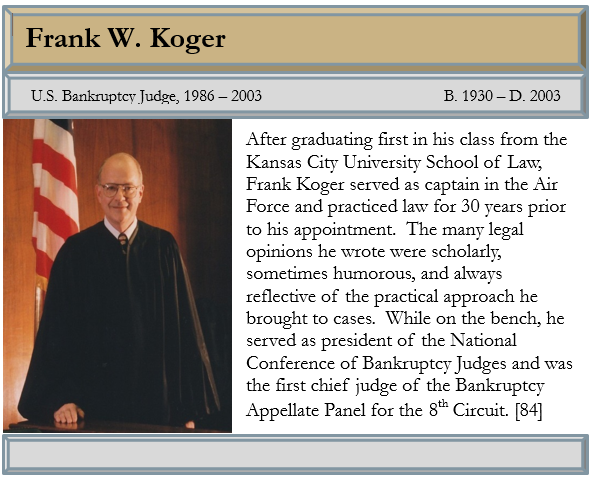 In Memory
Annual Attorney Dues Date Change

Change in 2022!

Last day to pay - February 15, 2022

Please pay timely

Don’t miss invitations to CLE programs!
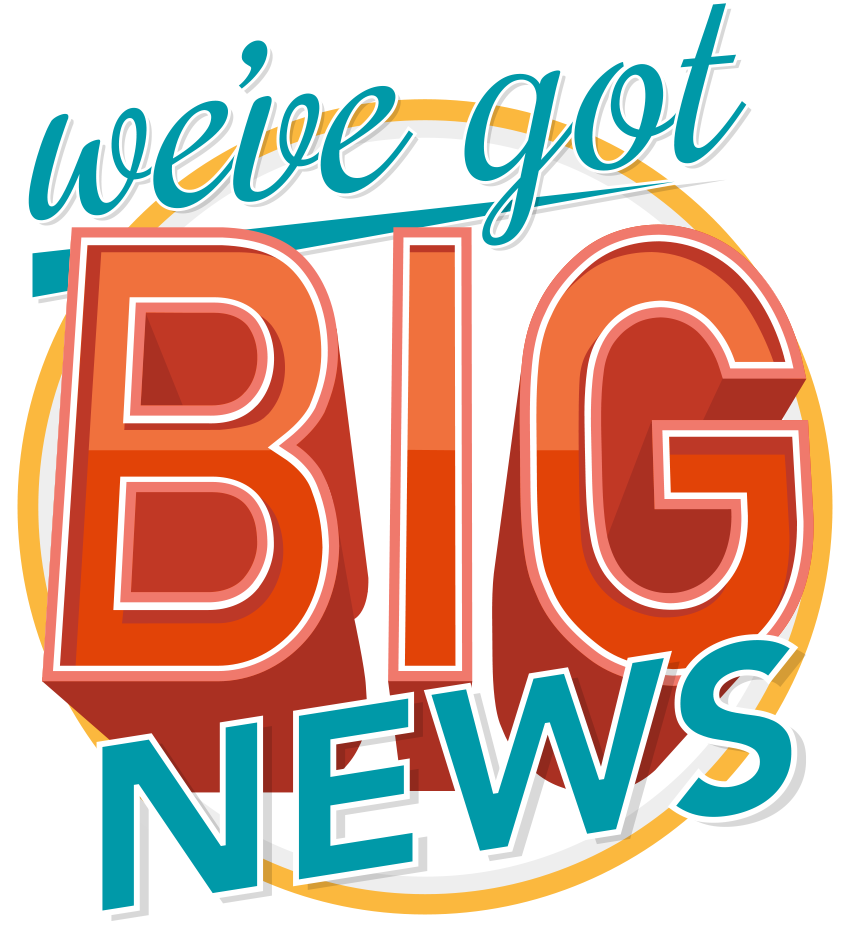